Zelforganisatie @Molenlanden
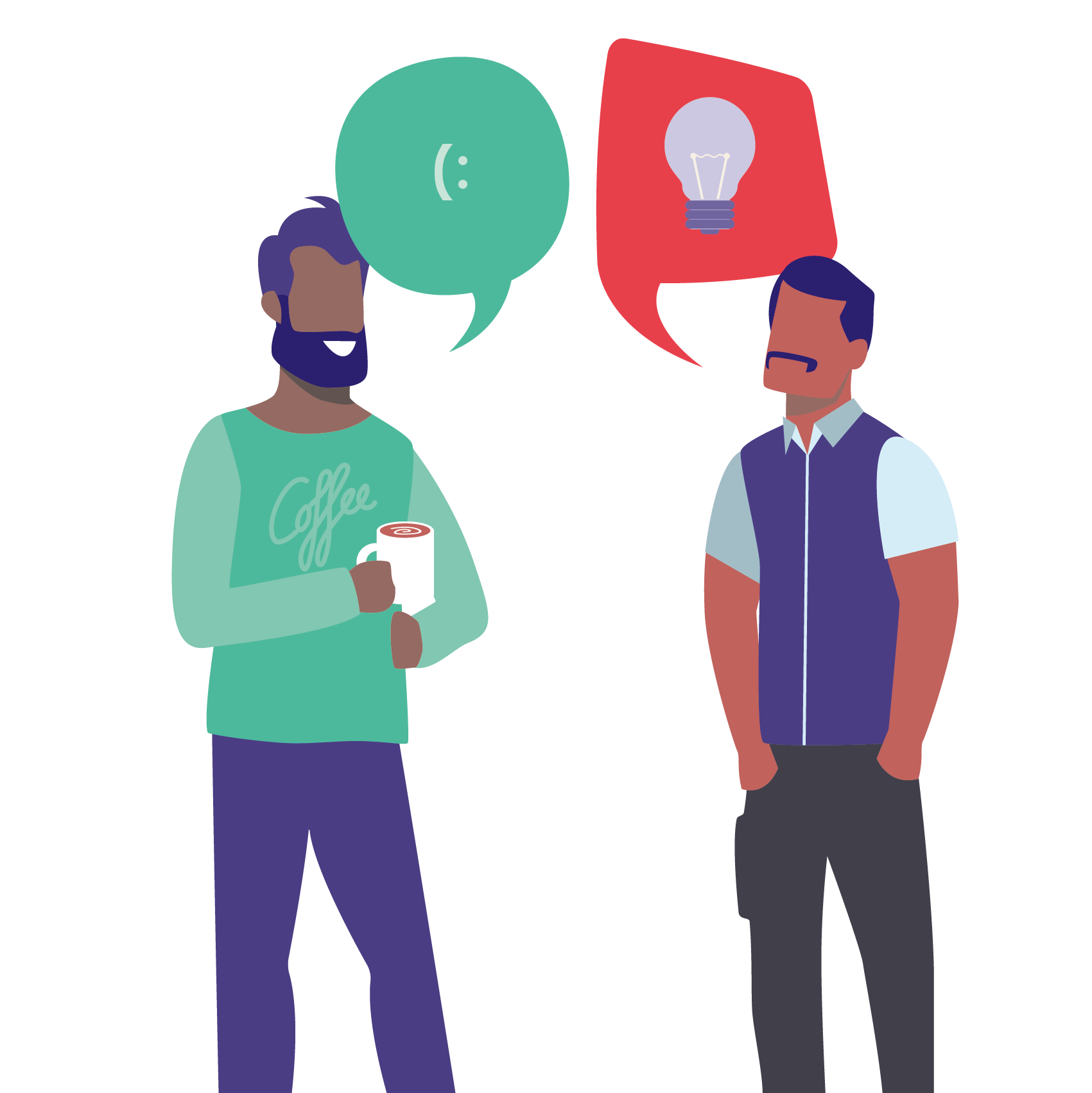 Marko Does | gemeentesecretaris
Ilona Goessens| domeinmanager
Molenlanden
Sinds 01 – 01 - 2019
Molenlanden
Sinds 01 – 01 - 2019
In cijfers
19 dorpen, 1 stad
192 km2
45.276 inwoners
310 fte
Zelforganisatie – waarom?
Van Molenwaard en Giessenlanden naar Molenlanden
Opgaven in gebied staan centraal en medewerkers zijn intensief verbonden met de samenleving. Vanuit vertrouwen en ruimte
Werkgeluk is leidend: ABC (‘Zo buiten, zo binnen’)
Vakteams (25):
Zijn verantwoordelijk voor opgaven en de kwaliteit daarbinnen
Hebben regelvermogen en autonomie over proces, monitoring, problemen oplossen en verbeteren
Zijn flexibel, innovatief en creatief
[Speaker Notes: Sterk vertrouwen op de inwoners en ondernemers en daarop aansluiten. Zoals je buiten denkt, zo ook binnen. 


Voorbeelden regelvermogen:
Veranderen van WMO indicaties voor onbepaalde tijd
Opzetten van een tafel maatschappelijk vastgoed waar het vraagstuk tussen 2 vakteams valt
Oppakken van IHC casus: zelf opschalen
Oppakken disfunctioneren tot een grens
Voorbeeld buitendienst met begrafenissen
Kiezen hoe je je rol- en regeltaken wil organiseren
Zelf naar pfo als medewerker
Communicatie die focus aanbrengt en zelf vanuit training hun werk aanpassen
Besparingsproces 
Invoering nieuw systeem ‘dwingt’ ICT/Functioneel Beheer om in gesprek te gaan met de lijn en om inhoud en proces af te stemmen
Beleidshuis]
Zelforganisatie – principes 2019
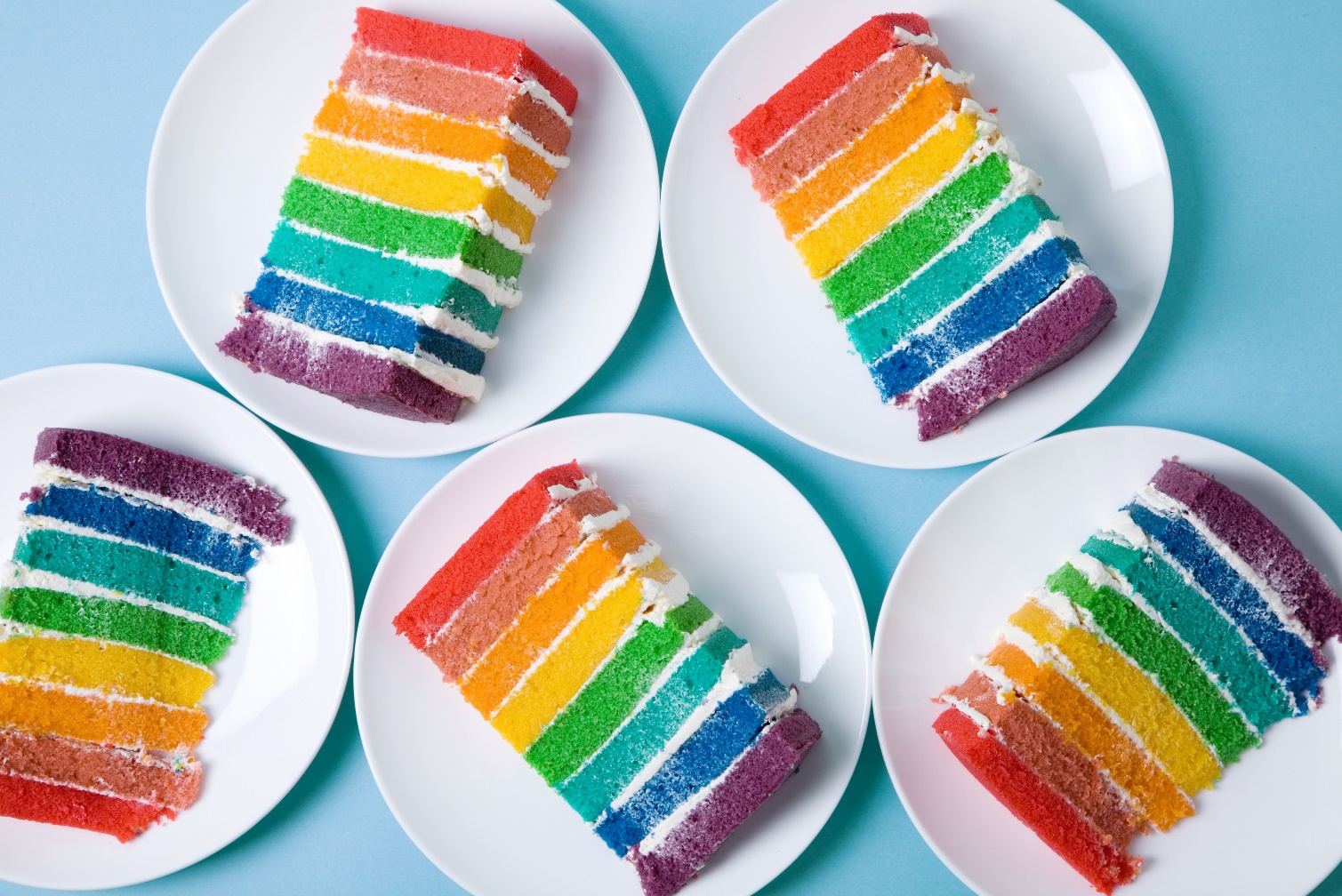 Hulpstructuren
Teamplan
Rol- en regeltaken
Spelverdelers (vier)
Teamcoaches 
Opdrachtgeverschap
Waarderend gesprek
Leertuin en fors budget voor ontwikkeling
[Speaker Notes: Verschil teamleider en spelverdeler: niet alles lezen, accorderen, maar juist aanvullen waar nodig (gevraagd en ongevraagd), teamontwikkeling, zaken bespreekbaar maken, disfunctioneren en verzuim]
Een korte terugblik
1 januari 2019	Fusie Molenlanden én zelforganisatie

Medio 2021 		Tussenevaluatie zelforganisatie
Vijf verdiepende lijnen met werkgroepen

Medio 2023		Behoefte onderzoek sturing en begeleiding
Zelforganisatie is positief met aandachtpunten

			Organisatiegesprekken

Medio 2024		Vraagstuk sturing en aandacht
					
			Leidende principes voor samenwerking
[Speaker Notes: Herijking dienstverleningsvisie

Aanpak besparingsopgave]
Succesfactoren versus uitdagingen
Succesfactoren
Succeservaringen met zelforganisatie
College is tevreden!
Uniek concept = USP
Vrijheid in werk
Cultuur en sfeer	
Cultuurdragers
WIJ Molenlanden
Ondersteuning
Leertuin en ontwikkelbudget
Hulpstructuren
Uitdagingen
‘Waan van de dag’ versus verbeter- en ontwikkeltijd als individu én als team
Focus en keuzes maken op inhoud
Sturing versus zelforganisatie
Teamoverstijgende opgaven
Diversiteit in teams
‘Vaste gezichten’ versus ‘stille rest’
Arbeidsmarkt
[Speaker Notes: Trainingen strategisch vermogen, lean
Buddy 
Molenlandse manier van werken]
Zelforganisatie – principes5 jaar later
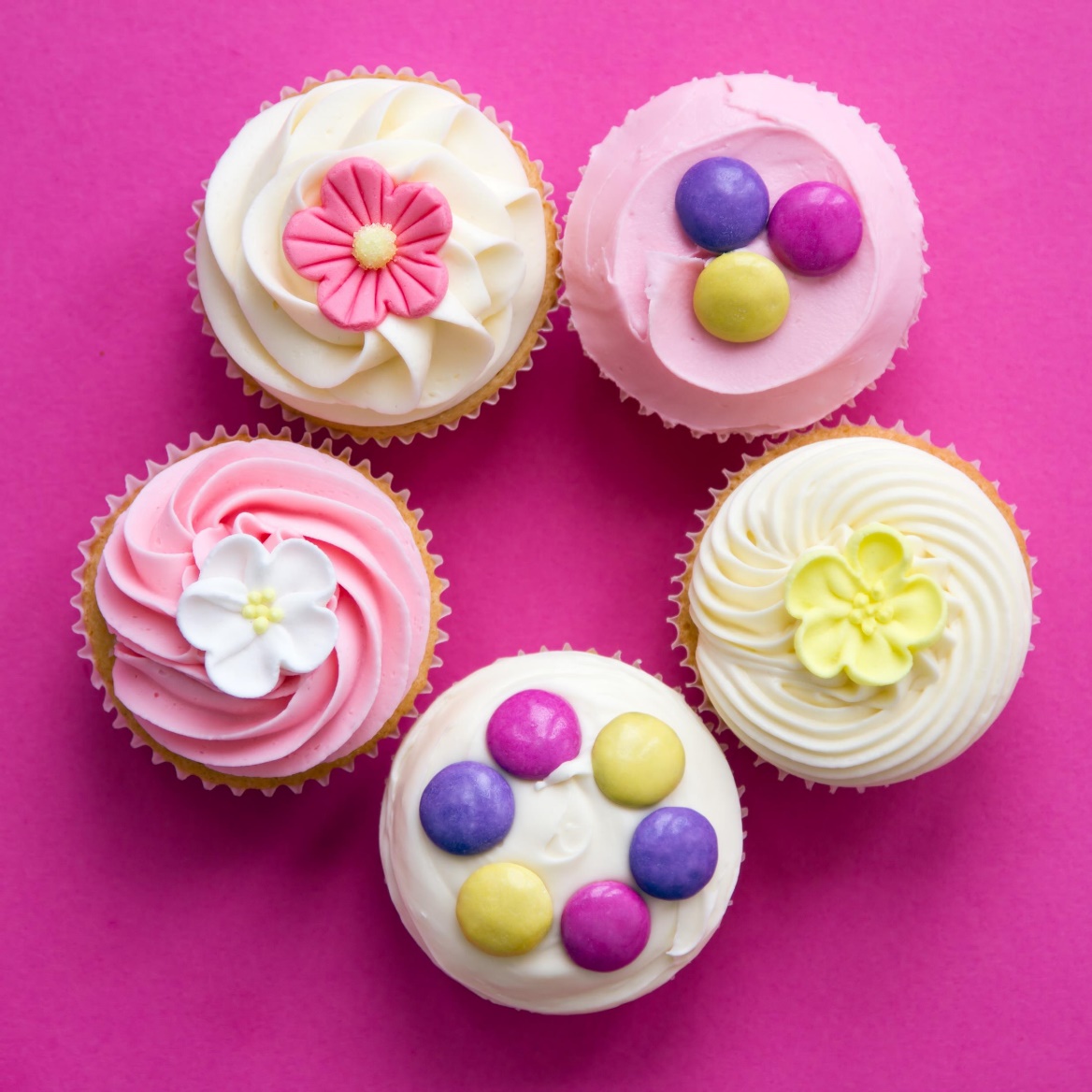 Hulpstructuren
Teamplannen
Sturing: directieplan
Domeinmanagers (5)
Feedback geven, vragen en ontvangen
Teamcoaching verplicht
Gesprekscyclus 
Leidende principes voor samenwerking
Beleidshuis
Actief leren
[Speaker Notes: Evt. doorontwikkeling projectmatig werken]
Leiderschap binnen zelforganisatie
Maximaal persoonlijk leiderschap!
Focus en sturing op inhoud
Aandacht voor ontwikkeling en welzijn
Aanjagen, stimuleren, verleiden en inspireren
Aanspreken, feedback, samenwerken
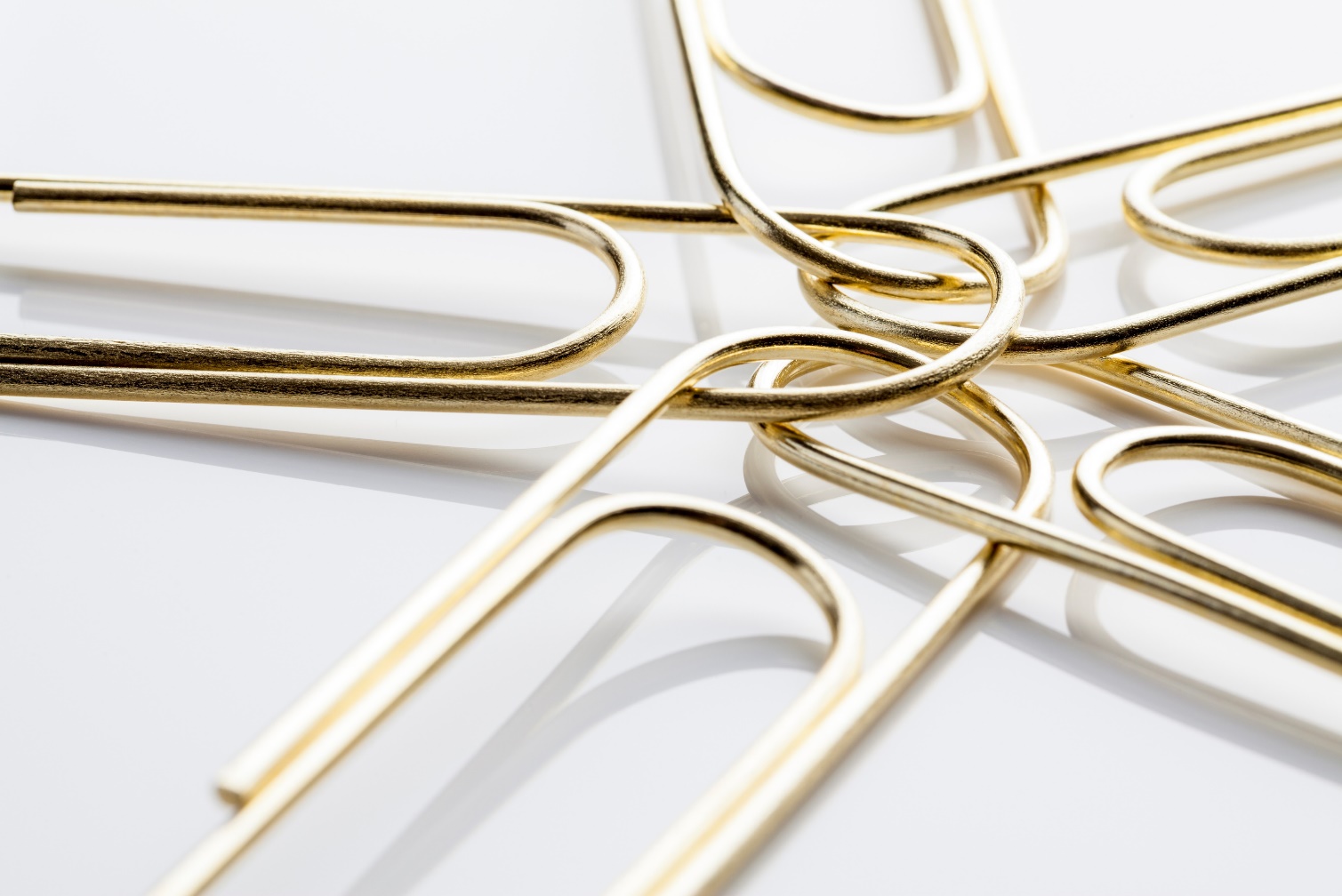 Meer weten?
Marko Does - Gemeentesecretaris
Marko.does@jouwgemeente.nl
Ilona Goessens - Domeinmanager
Ilona.goessens@jouwgemeente.nl
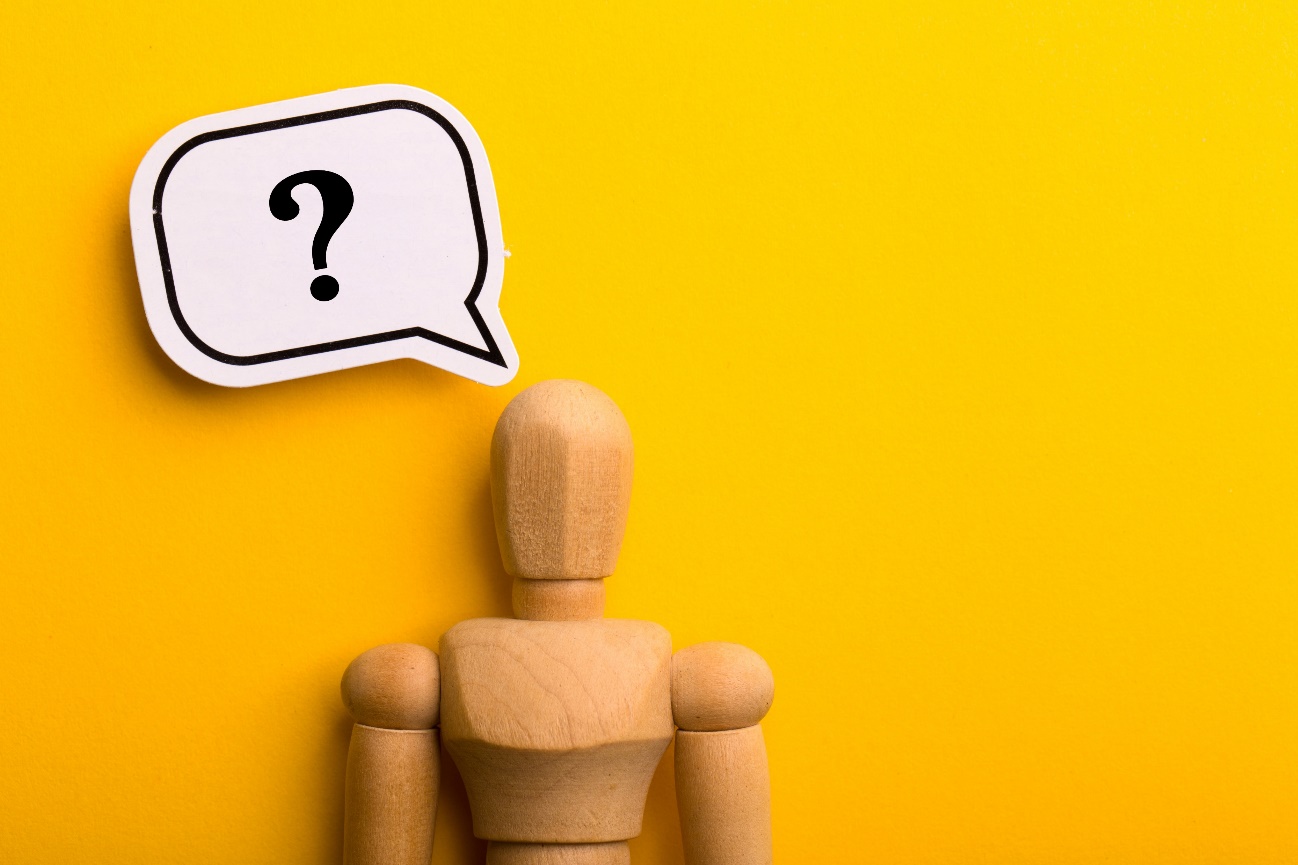